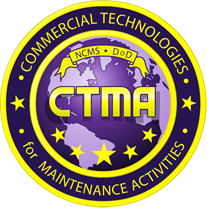 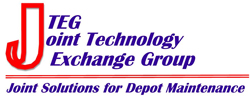 Welcome to the JTEG Monthly Teleconference
Topic:

Cold Spray Repair



7 June 2022
AGENDA
1300-1305:   	Welcome / Administrative – Ray Langlais (OSD-MR)
1305-1309:   	Rules of Engagement / Introduction – Janice Bryant (NAVSEA)
1309-1335:  	Opening Comments – Panel Members
1335-1430:  	Formatted Questions – Panel Members
1430-1450:	Audience Questions – Panel Members / Audience 
1450-1455:  	Wrap-Up – Steve McKee (OSD-MR)
1455-1500:	Forum Survey – Steve McKee (OSD-MR)
Technology Forum Protocol
Please keep your phones on mute unless you are presenting. Do NOT put your phone on hold. Should you have to temporarily drop off please hang up and call back. 

Questions will be addressed via “Q & A” on AdobeConnect 

Presenters - slides will be advanced by NCMS / LMI

This is an open forum. Briefs and Q&A are available for public release and will be posted on the JTEG website.
http://jteg.ncms.org
Cold Spray Repair Panel Members
Moderator: Janice Bryant (NAVSEA)
Industry:
Terree Matson (VRC)
Dr. Aaron Birt (Solvus Global)
Karina Flores-Medina & Aniket Patel (ES3)
Academia:  Dr. Tim Eden (PSU-ARL)
Navy: Dan Stanley (Norfolk Naval Shipyard)
USMC: Bill Baker (LOGCOM)
Army: William Greenland & Ashley Filling (LEAD)
USAF: Mitch Shedden (RSO) & Dr. Brian James
OSD: Christina Maranto (OSD)
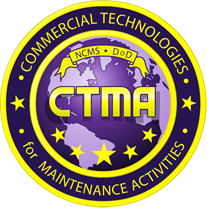 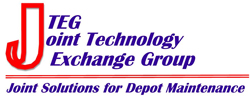 Cold Spray Repair
Review & Wrap-Up


7 June 2022
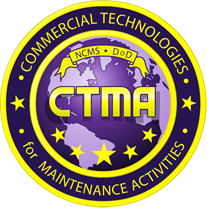 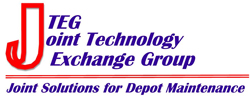 Next JTEG Technology Forum
Condition Based Maintenance Plus


21 June 2022